Data Storage
COMP3211 Advanced Databases
Dr Nicholas Gibbins - nmg@ecs.soton.ac.uk
Overview
Storage Organisation
Secondary storage
Buffer management
The Five-Minute Rule
Disk Organisation
Data Items
Records
Blocks
Storage Organisation
The Memory Hierarchy
Cache
Main Memory
Secondary Storage
Tertiary Storage
The Memory Hierarchy: Cache
Volatile storage
Very fast, very expensive, limited capacity
Hierarchical
Typical capacities and access times:
Registers – ~101 bytes, 1 cycle
L1 – ~104 bytes, <5 cycles
L2 – ~105 bytes, 5-10 cycles
Cache
Main Memory
Secondary Storage
Tertiary Storage
[Speaker Notes: Typical figures – Intel Xeon E5-2407 (Xeon E5 2nd gen – early 2014) - $250 
32B of gp registers
L1 32kiB per core SRAM
L2 256 kiB per core DRAM
L3 10 MiB

Intel Core i7-10700F 2.9GHz (10th gen – early 2020) £250
8 core
128B of gp registers (16 x 64b)
L1 64kiB per core
L2 256kiB per core
L3 16MiB shared]
The Memory Hierarchy: Main Memory
Volatile storage
Fast, affordable, medium capacity

Typical capacity: 109-1010 bytes
Typical access time: 10-8 s (20-30 cycles)
Cache
Main Memory
Secondary Storage
Tertiary Storage
The Memory Hierarchy: Secondary Storage
Non-volatile storage
Slow, cheap, large capacity

Typical capacity: 1011-1012 bytes
Typical access time: 10-3 s (106 cycles)
Cache
Main Memory
Secondary Storage
Tertiary Storage
The Memory Hierarchy: Tertiary Storage
Non-volatile storage
Very slow, very cheap, very large capacity

Typical capacity: 1013-1017 bytes
Typical access time: 101-102 s
Cache
Main Memory
Secondary Storage
Tertiary Storage
Secondary Storage
Hard Disk Drives
Typical secondary storage medium for databases
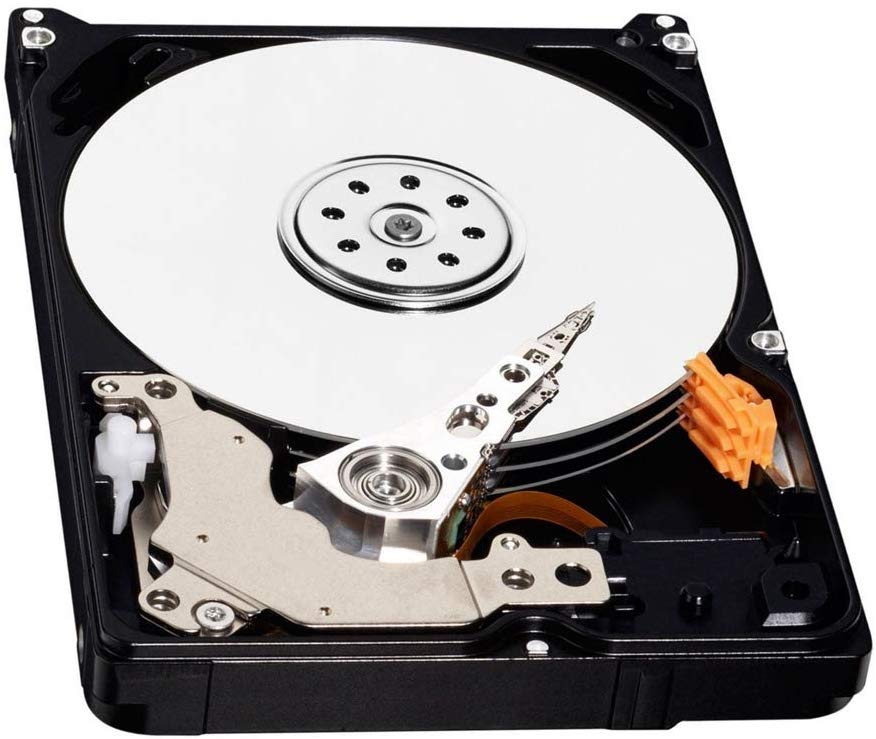 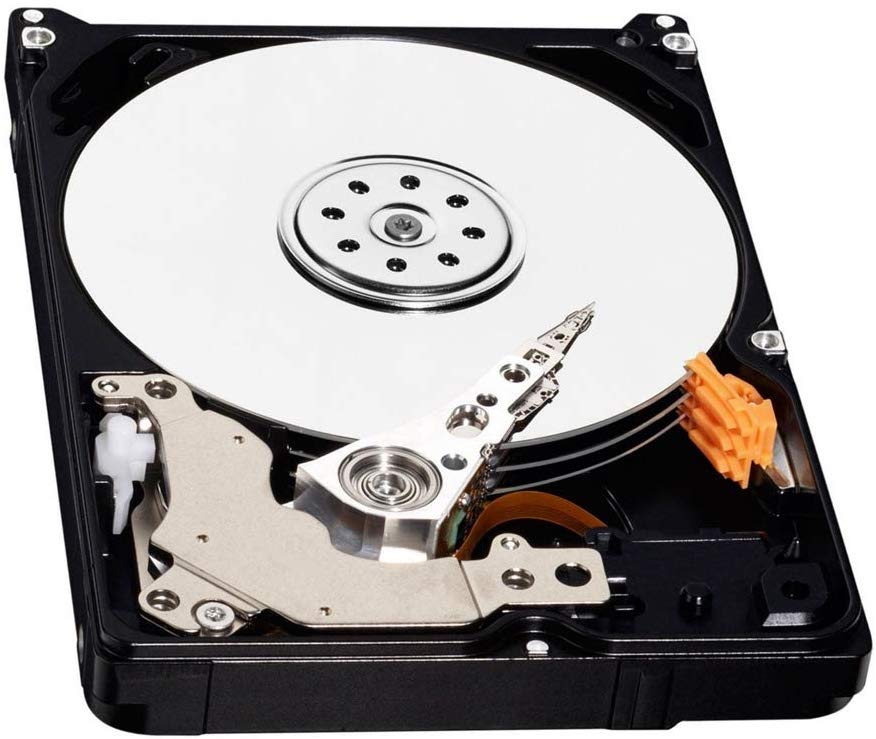 spindle
platter/disk(surfaces on both sides)
head
arm
actuator
Disk Structure
geometrical sector
track sector
track
cylinder is the same 
track on all surfaces
cluster
Zone Bit Recording
Tracks closer to the disc edge are longer than those closer to the axis
Bit densities vary in order to ensure a constant number of bits per sector
Instead, we can vary the number of sectors per track (depending on track location)
Improves overall storage density
A hybrid of constant linear velocity (CLV) and constant angular velocity (CAV)
Disk Sector Format
Terms:
Gap – separator between sectors
Sync – indicates start of sector
Address mark – indicates sector’s number/location
ECC – error correcting code (may be distributed)
For 4k Advanced Format:
gap+sync+mark = 15 bytes
data = 4096 bytes
ecc = 100 bytes
2.7% overhead
mark
ecc
gap
sync
data
Disk Access Time: Reading
Access Time = Seek Time +		Rotational Delay +		Transfer Time
block requested
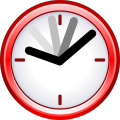 access time
block in memory
Seek Time
Time taken for head assembly to move to a given track

Average seek time range:
4ms for high end drives
15ms for mobile devices
Rotational Delay (Latency)
Average delay = time for 0.5 rev
Transfer Time
Transfer rate ranges from:
up to 1000 Mbit/sec
432 Mbit/sec 12x Blu-Ray disk
1.23 Mbits/sec 1x CD
for SSDs, limited by interfacee.g., SATA 3000 Mbit/s

Transfer time = block size / transfer rate
Sequential Access
So far, random access - what about reading “next” block?
Access time =  ( block size / transfer rate ) + negligible costs
Negligible costs: 
skip inter-block gap
switch track (within same cylinder)
switch to adjacent cylinder occasionally

In general, sequential i/o is much less expensive than random i/o
[Speaker Notes: if double buffer, stagger blocks, etc

random: 10ms
seq: 1ms]
Disk Access Time: Writing
Costs similar to those for reading, unless we wish to verify data
Verifying requires that we read the block we’ve just written

Access Time = Seek Time +		Rotational Delay (1/2 rotation) +		Transfer Time (for writing) + 		Rotational Delay (full rotation) +		Transfer Time (for verifying)
Disk Access Time: Modifying
Read Block
Modify in Memory
Write Block
Verify Block (optional)
Disk Access Time: Modifying
Access Time = Seek Time +		Rotational Delay (1/2 rotation) +		Transfer Time (for reading) + 		Rotational Delay (full rotation) +		Transfer Time (for writing) +		[	Rotational Delay (full rotation) +			Transfer Time (for verifying)	     		]
Block Addressing
Cylinder-head-sector
Physical location of data on disk
ZBR causes problems (sectors vary by tracks)

Logical Block Addressing
Blocks located by integer index
HDD firmware maps LBA addresses to physical locations on disk
Allows remapping of bad blocks
Block Size Selection?
The size of blocks affects I/O efficiency:

Big blocks reduce the costs of access
Fewer seeks (seek time + rotational delay) for the same amount of data
Big blocks also increase the amount of irrelevant data read
If you’re trying to read a single record in a block, larger blocks force you to read more data
But what about Solid State Drives?
Solid State Drives
Typically based on NAND flash memory
More expensive than HDD (~4-5x)
Getting cheaper over time
Global SSD production was expected to exceed HDD production in 2021
Typically smaller maximum size than HDD (~1-2TB)
Considerably higher I/O performance
Asymmetric read/write performance (writes are slower)
Limited number of program-erase cycles (~100,000 – wear levelling used)
[Speaker Notes: Samsung have a 16TB SSD, but that’s an outlier.]
HDD versus SSD
Random I/Os per second (IOPS) = 1/ (seek + latency + transfer)
* 	Assumes 10,000 rpm HDD with SATA 3Gb/s interface** 	OCZ 480GB Vertex 3 (c. 2012) with SATA 6Gb/s interface
Buffer Management
The Buffer Pool
Far more blocks of secondary storage than space in main memory – need to be selective about what’s kept in memory
Buffer pool organised into frames (size of database block, plus metadata)
X
X
X
higher-levelcode
buffer
pool
disk
[Speaker Notes: Far more blocks of secondary storage than main memory = need to be selective about what gets kept in main memory
DBMS sets aside an area of main memory, organised as frames (= size of database block)
When a block is read from disc, it’s read into a frame in the buffer pool (]
Buffer Metadata
Each frame in the buffer pool has:
a pin count (number of current users of the block in that frame)
a dirty flag (1 if the copy in the buffer has been changed, 0 otherwise)
an access time (optional – used for LRU replacement)
a loading time (optional – used for FIFO replacement)
a clock flag (optional – used for Clock replacement)
Requesting a Block
if 	buffer pool already has a frame containing the blockthen 	increment pin count (“pin the block”)else	if 	there is an empty frame	then 	read block into empty frame and set pin count to 1	else 	choose a frame to be replaced		if	dirty bit on the replacement frame is set		then	write block in replacement frame to disk		endif		read block into replacement frame and set pin count to 1	endifendif
Buffer Replacement Strategies
A frame will not be selected for replacement until its pin count is 0
If there’s more than one frame with a pin count of 0, use a replacement strategy to choose the frame to be replaced
Least Recently Used (LRU)Select the frame with the oldest access time
First In First Out (FIFO)Select the frame with the oldest loading time
ClockApproximation of LRU – cycle through each buffer in turn, if a buffer hasn’t been accessed in a full cycle then mark it for replacement
Single Buffering
Read B1    Buffer
Process Data in Buffer
Read B2  Buffer
Process Data in Buffer ...
Single Buffering
Buffer
load from disk
B1
B2
B3
B4
B5
B6
B7
B8
Disk
Single Buffering
Buffer
B1
process block
B1
B2
B3
B4
B5
B6
B7
B8
Disk
Single Buffering
Buffer
load from disk
B1
B2
B3
B4
B5
B6
B7
B8
Disk
Single Buffering
B2
Buffer
process block
B1
B2
B3
B4
B5
B6
B7
B8
Disk
Single Buffering
Buffer
load from disk
B1
B2
B3
B4
B5
B6
B7
B8
Disk
Single Buffering Cost
Single buffer time = n(P + R)where	P = time to process a block	R = time to read a block	n = number of blocks
Double Buffering
Use a pair of buffers:
While reading a block and writing into buffer A
Process block previously read into buffer B
After block read into A, process A and read next block into B
[Speaker Notes: Also: pre-fetching]
Double Buffering
Buffer
load from disk
B1
B2
B3
B4
B5
B6
B7
B8
Disk
Double Buffering
process block
Buffer
B1
load from disk
B1
B2
B3
B4
B5
B6
B7
B8
Disk
Double Buffering
process block
B2
Buffer
load from disk
B1
B2
B3
B4
B5
B6
B7
B8
Disk
Double Buffering
process block
B3
Buffer
load from disk
B1
B2
B3
B4
B5
B6
B7
B8
Disk
Double Buffering
If time to process a block > time to read a block:

Double buffer time	= R + nP

Single buffer time	= n(R+P)
The Five Minute Rule
The Five Minute Rule
Data referenced every five minutes should be memory resident
The Five Minute Rule
The Five Minute Rule for trading memory for disc accessesJim Gray & Franco PutzoluMay 1985
The Five Minute Rule, Ten Years LaterGoetz Graefe & Jim GrayDecember 1997
The five-minute rule 20 years later (and how flash memory changes the rules)Goetz Graefe July 2009
The Five-Minute Rule 30 years later, and its impact on the storage hierarchyRaja Appuswamy, Goetz Graefe, Renata Borovica-Gajic and Anatasia AilamakiNovember 2019
The Five Minute Rule
Assume a block is accessed every X seconds:
CD = cost if we keep that block on disk
$D = cost of disk unit
I = number of  IOs that unit can perform per second
In X seconds, unit can do XI IOs
So,   CD = $D / XI
The Five Minute Rule
Assume a block is accessed every X seconds:
CM = cost if we keep that block in RAM
$M = cost of 1MB of RAM
P = number of pages in 1MB RAM
So   CM = $M / P
The Five Minute Rule
Assume a block is accessed every X seconds:
If CD is smaller than CM,
keep block on disk
else keep in memory
Break even point when CD = CM, or X = ($D P) / (I $M)
Using 1997 numbers
P = 128 blocks/MB  (8kB pages)
I = 64 accesses/sec/disk (16ms to read 8kB)
$D = $2000/disk (9GB HDD + controller)
$M = $15/MB of RAM

X = 266 seconds (about 5 minutes)(did not change much from 1985 to 1997)
[Speaker Notes: 64 IOPS = 15ms per IO]
Using 2007 numbers
P = 256 blocks/MB  (4KB pages)
I = 83 accesses/sec/disk (12ms to read 4KB)
$D = $80/disk (250GB SATA HDD)
$M = $0.047/MB of RAM

X = 5,248 seconds (about 1.5 hours)
Using 2007 numbers
P = 256 blocks/MB  (4KB pages)
I = 6,200 accesses/sec/disk (0.16ms to read 4KB)
$D = $999/disk (32GB SSD)
$M = $0.047/MB of RAM

X = 876 seconds (about 15 minutes)
Using 2016 numbers
P = 256 blocks/MB  (4KB pages)
I = 64,000 accesses/sec/disk (0.015ms to read 4KB)
$D = $685/disk (240GB SSD)
$M = $0.034/MB of RAM

X = 805 seconds (about 13.5 minutes)
[Speaker Notes: HP Value Endurance 240GB SSD - £476
Crucial 64GB Kit (16GBx4) DDR4-2400 - $560]
The changing memory hierarchy
The falling price of SSD makes it a viable tier between the performance of DRAM and the capacity of HDDs
The break-even for DRAM-SSD on modern systems is again ~5 minutes(the DRAM-HDD case is now about 4 hours)
The break-even for SSD-HDD is now about 1.5 *days*
The energy costs of DRAM are much greater (>10x) than SSD 
The energy costs of HDD are much greater than tape (idling consumption)
Likely transition to NVDIMM memory (DRAM+NAND flash)
Disk Organisation
Overview
Data Items
Records
Blocks
Files
Data Items
Data Items
We might wish to store:
a salary
a name
a date
a picture
We have: bytes
8 bits
Representing numbers
Integer (short): 2 bytes
e.g. 57 is

Real numbers:  IEEE 754 (floating point)
1 bit sign, n bits for mantissa, m bits for exponent
0
0
0
0
0
1
0
1
0
1
0
0
0
0
0
1
Representing characters
Various coding schemes: ASCII, utf-8
‘A’
‘c’
CR
0
0
0
1
1
0
0
1
0
0
0
0
0
0
1
0
0
1
0
1
0
1
1
1
Representing booleans
1 byte per value
True
False

We can pack more than one value per byte, if we’re desperate
0
1
0
1
0
1
0
1
0
1
0
1
0
1
0
1
Representing dates
Days since a given date (integer)
1st Jan 1900
1st Jan 1970 (UNIX epoch)

ISO8601 dates
Calendar dates: 	YYYYMMDD	(8 characters)
Ordinal dates: 	YYYYDDD	(7 characters)
Representing times
Seconds since midnight (integer)

ISO8601 times
HHMMSS		(6 characters)
HHMMSSFF		(8 characters, to represent fractional seconds)
[Speaker Notes: See also UNIX time (seconds since the UNIX epoch)

What will happen at 03:14:07 Tuesday 19 January 2038?

(stored as signed 32-bit signed int – storing as 64-bit signed int would fix problem permanently; overflows after the expected lifetime of the universe)

Other encodings: Java uses 64-bit signed int for milliseconds after 1 Jan 1970 – 292 million year range.]
Representing strings
...
3
E
C
S
Null terminated

Length given

Fixed length
...
E
C
S
E
C
S
Representing bit arrays
length
bits
In general...
Data items are either
Fixed length (integers, characters, etc)
Variable length (strings, bit arrays) usually with length given at start

May also include type of data item
Tells us how to interpret the item
Tells us size, if fixed
Records
Records
Collection of related data items (fields)
e.g. Employee record consists of:
name field
salary field
employment start date field
Record types
Records may have fixed or variable formats

Records may have fixed or variable lengths
Fixed format records
Schema describes the structure of records:
number of fields
types of fields
order in record
meaning of each field
Example: Fixed format record
Employee record structure:
e#, 2 byte integer
name, 10 char
dept, 2 byte code
schema
records
5   5
8   3
s  m  i    t   h
j   o   n  e   s
0   2
0   1
Variable format records
Schema-less format
Record itself contains format: “self-describing”

Useful for sparse records, repeating fields, evolving formats

May waste space compared to a fixed format record
[Speaker Notes: But repeating fields does not require variable format]
Example: Variable format record
code identifying field as name
string type
string length
no. of fields
2
5   I   4  6
4  S  4   F   o   r  d
integer type
code identifying field as e#
Record headers
Data at beginning of record that describes record:
record type (points to schema)
record length
timestamp

Intermediate between fixed and variable format
Blocks
Storing records in blocks
records
2
2
5   I   4  6
5   I   4  6
4  S   4  F   o   r   d
4  S   4  F   o   r   d
blocks
...
5   5
8   3
8   3
5   5
8   3
s  m  i    t   h
j   o   n  e   s
j   o   n  e   s
s  m  i    t   h
j   o   n  e   s
0   2
0   1
0   1
0   2
0   1
file
[Speaker Notes: Assume fixed-length blocks
Assume single file]
Block header
Data at beginning that describes block
May contain:
File ID (or RELATION or DB ID)
This block ID
Record directory
Pointer to free space
Type of block (e.g. contains recs type 4; is overflow, …)
Pointer to other blocks “like it”
Timestamp ...
Placing records in blocks
Considerations:
separating records
spanned vs. unspanned
sequencing
indirection
Separating records in a block
Three approaches:
use fixed length records - no need to separate
use a special marker to indicate record end
give record lengths (or offsets)
within each record
in block header
R1
R2
R3
Spanned vs. Unspanned
Unspanned: each record must fit within a single block
									


Spanned: records may be split between blocks
R1
R2
R3a
R3b
R4
R5
R1
R2
R3
R4
R5
Spanned records
need indicationof continuation(from where?)
need indicationof partial record“pointer” to rest
R1
R2
R3a
R3b
R4
R5
Spanned vs. Unspanned
Unspanned records are much simpler, but may waste space…

Spanned records are essential if record size > block size
Sequencing
Sequencing: ordering records in file (and block) by some key value

Makes it possible to efficiently read records in order
e.g., to do a merge-join  — discussed later in module
Sequencing Options
Next record physically contiguous:




Linked records:
R1
R2
R3
R1
R2
Sequencing Options
Overflow area
header
R1
Records
in sequence
R2
R2.1
R3
R4
R1.3
R4.7
R5
Indirection
How do we refer to records?

Many options: 
physical addressing
indirect addressing
other options in between
Tradeoff between: 
flexibility (easier to move records on insertion/deletion)
cost (of maintaining indirection)
Rx
Physical Addressing
DeviceCylinder
Head
Sector
Offset in block
Block ID
Record ID =
Indirect Addressing
map
physical
address
id
Record ID is arbitrary bit string
Indirection in block
Typical implementation
Records can be shifted within block without changing record ID
Access to a given record ID is fast – only a single block access needed
record ID
block ID
offset
offset table
#entries
free space
record 4
record 3
record 2
record 2
record 1
Address Management
Every block and record has two addresses:
a database address (when in secondary storage)
a memory address (when copied into a buffer)

Translation table records mapping from database addresses to memory addresses:





When in a buffer, using only memory addresses (= pointers) is more efficient
Pointer Swizzling
General term for techniques used to translate database address space to virtual memory address space
Swizzled pointers typically consist of
One bit to indicate whether the pointer is a database address or a memory address
A database or memory pointer, as appropriate


Translation table is used to convert pointers (and to record the conversion)
Swizzling
Disk
Buffer
Block 1
A
Bd
Cd
B
Block 2
C
database pointer
memory pointer
Swizzling
Disk
Buffer
Block 1
Block 1
load intobuffer
A
A
Bd
Bd
Cd
Cd
B
B
Block 2
C
database pointer
memory pointer
Swizzling
Disk
Buffer
Block 1
Block 1
A
A
Bd
Bm
Cd
Cd
swizzled
pointer
B
B
Block 2
C
database pointer
memory pointer
Swizzling
Disk
Buffer
Block 1
Block 1
A
A
Bd
Bm
Cd
Cd
B
B
Block 2
Block 2
load intobuffer
C
C
Swizzling
Disk
Buffer
Block 1
Block 1
A
A
Bd
Bm
Cd
Cm
B
B
swizzled
pointer
Block 2
Block 2
C
C
Swizzling Strategies
Automatic
As soon as block brought into memory, locate all pointers and addresses and enter them into translation table
Replace pointers in blocks with new entries
On Demand
Leave all pointers unswizzled when block in brought into memory
Swizzle pointers only when dereferenced
No swizzling
Use translation table to map pointers on each dereference
[Speaker Notes: On demand – use segmentation fault to drive swizzling]
Unswizzling
Reverse of the swizzling operation – rewrite memory addresses as database addresses
Use the translation table
Translation table is designed to map from DB address to memory address – need an index

Need to be aware of the relationship between unswizzling and unpinning
Blocks in the buffer pool are pinned to indicate that some part of the DBMS is using their contents
However, a block may be pinned if there are swizzled pointers that point to that block
In order to unpin the block (to allow the frame to be reused), we need to unswizzle any pointers to that block
[Speaker Notes: Pinned due to recovery operations
Pinned due to references from other blocks in memory]
Swizzling
Disk
Buffer
Block 1
Block 1
A
A
Bd
Bm
Cd
Cm
B
B
Block 2
Block 2
C
C
Swizzling
Disk
Buffer
Block 1
Block 1
A
A
Bd
Bm
Cd
Cd
B
B
Block 2
Block 2
block to unpin
and write
C
C
unswizzled
pointer
Swizzling
Disk
Buffer
Block 1
Block 1
A
A
Bd
Bm
Cd
Cd
B
B
Block 2
Block 2
C
C
write to disk
Insertion and Deletion
Insertion: the easy case
Records not in sequence
Insert new record at end of file or in deleted slot
If records are variable size, not as easy...
Insertion: the hard case
Records in sequence
If free space “close by”, not too bad...
Or use overflow idea...
Insertion considerations
How much free space should we leave:
In each block?
In each track?
In each cylinder?

How often should we reorganise files?
Free
space
Deletion
Two main options:
Immediately reclaim space
Mark space as deleted
block
Rx
Deletion marking
May need a chain of deleted records (for re-use)

Need a way to mark deleted records:
special characters
delete field
in map
Deletion tradeoffs
How expensive is it to move valid record to free space for immediate reclaim?

How much space is wasted?
e.g.,  deleted records, delete fields, free space chains,...
Deletion considerations
How do we deal with dangling pointers?
R1
?
Tombstones
Leave “MARK” in map or old location

Physical IDs
this space never reused
this space may be reused
Tombstones
Leave “MARK” in map or old location

Logical IDs
map
ID
LOC
7788
Never reuse
ID 7788 nor 
   space in map...
Further Reading
Further Reading
Chapter 13 of Garcia-Molina et al
Gray, J. and Putzolu, F. 1987. The 5 minute rule for trading memory for disc accesses and the 10 byte rule for trading memory for CPU time. Proceedings of SIGMOD 1987, 395-398.
Gray, J. and Graefe, G. 1997. The five-minute rule ten years later, and other computer storage rules of thumb. SIGMOD Record. 26(4), 63-68.
Graefe, G. 2009. The five-minute rule 20 years later (and how flash memory changes the rules). Communications of the ACM. 52(7), 48-59.
Appuswamy, R., Graefe. G., Borovica-Gajic. R. and Ailamaki. A. 2019. The Five-Minute Rule 30 years later, and its impact on the storage hierarchy. Communications of the ACM 62(11), pp. 114-120.
Next Lecture: Access Structures